ATOMIC STRUCTURE
Review: What is an atom?
Atom: smallest particle of an element 

Element: Pure substance that cannot be broken down into simpler substances
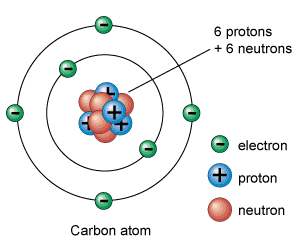 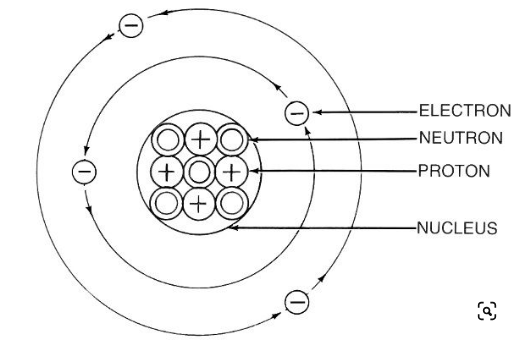 Structure of the atom
[Speaker Notes: Electrons circle the nucleus in special pathways called energy levels or shells. 
This region is big (it takes up 99.99% of the atom).  

An electron is like a spread-out negative charge that exists in the whole region at once- it is not a fast-moving particle racing around the nucleus. 
Protons and Neutrons are composite particles and are made up of Quarks and Gluons]
Structure of the atom
Subatomic particles:
Protons – positive charge 
Electrons – negative charge
Neutrons - no charge
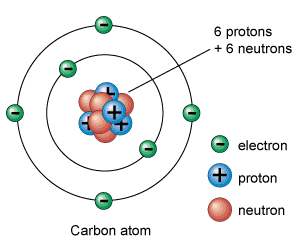 [Speaker Notes: Electrons circle the nucleus in special pathways called energy levels or shells. 
This region is big (it takes up 99.99% of the atom).  

An electron is like a spread-out negative charge that exists in the whole region at once- it is not a fast-moving particle racing around the nucleus. 
Protons and Neutrons are composite particles and are made up of Quarks and Gluons]
Charge and Mass of Subatomic Particles
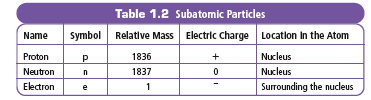 [Speaker Notes: protons (+) are attracted to electrons (-) 
Atoms are neutral: number of electrons equals the number of protons.
		e.g. 5 + and 5 – makes 0 charge
protons and neutrons have much more mass than electrons (about 1800 times more!)]
Which particles make up most of the mass of the atom? ________________
Which particle make up most of the mass of the atom? ________________
Which particles make up most of the mass of the atom? Protons and neutrons
Which particle make up most of the mass of the atom? electrons
Check your Understanding
What are the three subatomic particles?

Compare and contrast the electron and proton in terms of location and charge. 

What accounts for an atom`s mass?

What accounts for an atoms volume?
Try this:
What is the atomic number of Oxygen ?
How many protons does it have ?
What is the atomic mass ?
How many neutrons does it have ?
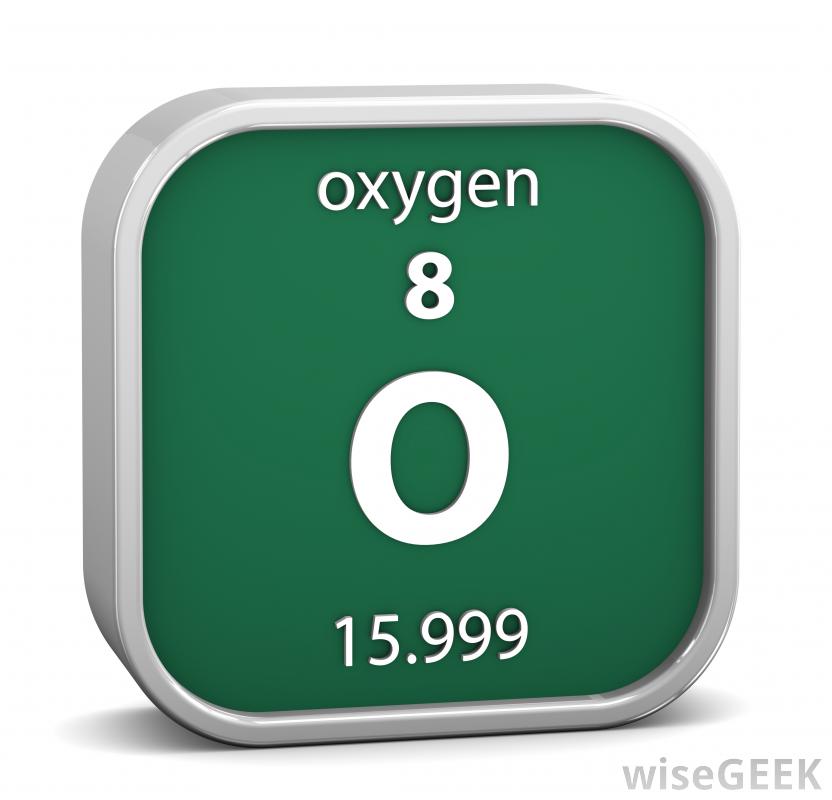 Practice
Practice
Practice
Atom WS
Representing Atoms: Bohr Model
Bohr Model
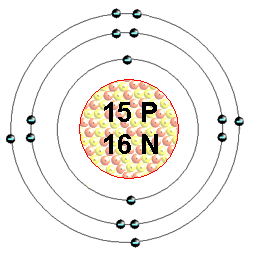 A Bohr Model is a diagram of the number of electrons in each of the energy level (shell) around the nucleus of an atom.
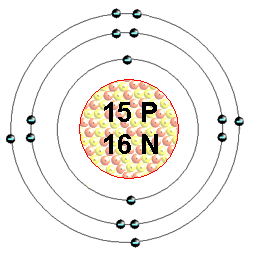 Bohr Model
Each shell can only hold a CERTAIN NUMBER of electrons:

First shell can only hold a maximum of 2 electrons 
2nd shell = 8,     3rd shell = 8,       4th = 18.

The outermost shell is called the VALENCE SHELL.
Practice: Draw a Bohr Diagram of Potassium
Practice: Draw a Bohr Diagram of Potassium
First find the number of protons by looking at its atomic number (19)
Now you know the number of electrons (19).
Place the electrons in corresponding shells at compass points (North, East, West, South). 
Remember that the first shell can only hold 2 electrons, next shell 8, 8, etc
Bohr Model of Potassium
Draw a Bohr Diagram of Nitrogen
Draw a Bohr Diagram of Nitrogen
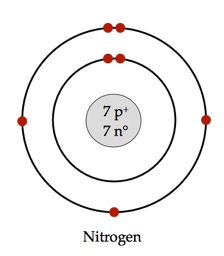 Draw a Bohr Diagram of Phosphorous
Bohr Model of Phosphorous:
18 p
22 n
What element is this?
[Speaker Notes: Argon]
18 p
22 n
What element is this?
If you know the number of protons, you know it’s atomic number.

Or count the electrons…
[Speaker Notes: Argon]
18 p
22 n
What element is this?
It has 2 + 8 + 8 = 18 electrons, and therefore 18 protons.
The element with atomic number of 18 is Argon.
[Speaker Notes: Argon]
What patterns do you notice?
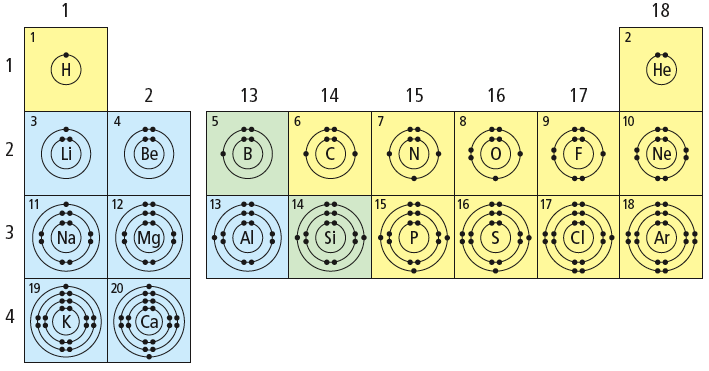 Patterns of Electron Arrangement in the Periodic Table
Have a look at the three Bohr models you drew. 
What relationship can you find between number of OCCUPIED SHELLS and the ROW that it is found on the periodic table?
Patterns of Electron Arrangement in the Periodic Table
Have a look at the three Bohr models you drew. 
What relationship can you find between number of OCCUPIED SHELLS and the ROW that it is found on the periodic table?

ROW = # of OCCUPIED SHELLS
Patterns of Electron Arrangement in the Periodic Table
Look at the Alkali Metals (Group 1).

What relationship can you find between number of VALENCE ELECTRONS and the COLUMN that it is found on the periodic table?
What patterns do you notice?
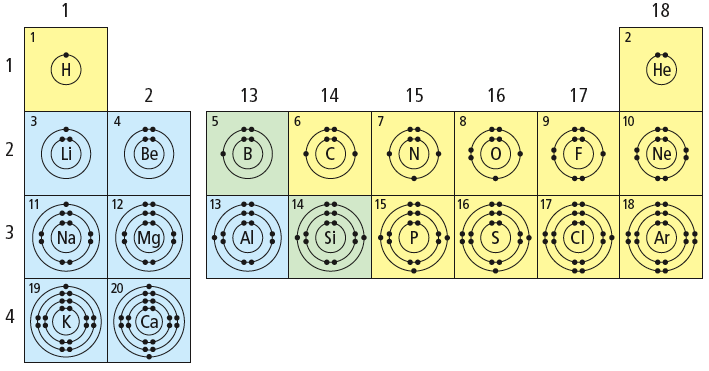 Patterns of Electron Arrangement in the Periodic Table
Look at the Alkali Metals (Group 1).

What relationship can you find between number of VALENCE ELECTRONS and the COLUMN that it is found on the periodic table?

GROUP/COLUMN # =  #VALENCE ELECTRONS
Group number determines the number of valence electrons
18 p
22 n
What about Argon?
It has 3 electron shells, so it is in period 3
It has 8 electrons in the outer (valence) shell, therefore it is a noble gas.
[Speaker Notes: Argon]
Patterns in the Periodic Table regarding electron arrangement
Elements in same family (group) have same number of valence electrons
Period (Row) = the number of occupied shells.
Homework
Atomic structure WS
[Speaker Notes: Read  p14-15 of handout, complete atomic history chart in notes.]